УСНИЙ ПОСЛІДОВНИЙ ПЕРЕКЛАД. ЗАГАЛЬНІ ХАРАКТЕРИСТИКИ
Послідовний переклад − це один з різновидів усного перекладу, при якомуперекладач починає перекладати після того, як оратор перестав говорити,закінчивши свою промову або якусь її частину. Мовець час від часу робить умовленні паузи, необхідні перекладачеві для перекладу сказаного. Ці паузи, якправило, невеликі, тому що професійний перекладач звичайно вже під часзвучання мовлення формулює переклад і під час паузи виголошує його.Послідовний переклад вимагає утримання в пам'яті перекладача змісту значнихсегментів оригіналу протягом тривалого часу до моменту початку перекладу.Усний послідовний переклад звичайно використовується при проведеннізаходів з відносно невеликою кількістю учасників. Даний вид перекладу дужеефективний при "мобільному" характері комунікації з більшою кількістю
УСНИЙ ПОСЛІДОВНИЙ ПЕРЕКЛАД. ЗАГАЛЬНІ ХАРАКТЕРИСТИКИ
Усний переклад є одним з найстарших різновидів людської діяльності. Зтого часу, як різні племена стали розмовляти різними мовами, серед людейз'явилися ті, хто володів мовленням не одного, а декількох племен: мандрівники,бранці, переселенці. Саме вони забезпечували взаєморозуміння при зустрічілюдей, розділених мовним бар'єром, інтуїтивно здійснюючи елементарнеміжмовне посередництво. Така діяльність тривалий час не усвідомлювалася якщось окреме від простої двомовності, тим більше не сприймалася вона якпрофесія. Пережитки таких поглядів зустрічаються і до сьогодні: чималакількість наших сучасників дотепер вважають, що єдиною перешкодою нашляху виконання перекладацької функції є незнання або недостатнє володінняіноземною мовою. Певним чином непрофесійне міжмовне посередництвотриває й сьогодні так само, як і в найдавніші часи: у багатонаціональних родинах
Види УПП
За застосуванням: навчальний та реальний
За функцією: професійний та побутовий 
Базові різновиди УПП
Двобічний без запису
Двобічний (із коротким записом)
Двобічний під запис
Переклад монологу під запис
ПЕРЕКЛАДАЦЬКИЙ ЗАПИС
Перекладацький запис − це особливий видфіксації інформації, який слугує специфічним цілям УПП. Уміння робити вході усного перекладу запис, який не заважав би, а допомагав би успішнопрацювати, приходить не відразу: тут потрібні попередня підготовка й постійнапрактика. Нерідко доводиться чути від перекладачів-практиків, що вони некористуються записом, тому що це відволікає їх від роботи й надає додатковенавантаження, і що вони записують тільки цифри й, наприклад, власні імена.Найчастіше з'ясовується, що такий перекладач просто не володіє професійнимскорописом, не давши собі час належним ознайомитися з однієї з існуючихсистем або розробити власну
.
ПЕРЕКЛАД: ПРОЦЕС АБО РЕЗУЛЬТАТ?
Що є переклад: процес або результат?Насправді, обидві точки зору мають право на існування й за своєю сутністюне суперечать одна одній. При цьому до нещодавна учасники дискусії у більшостівипадків мали на увазі саме письмовий переклад, уважаючи, що він адекватнішепредставляє "переклад взагалі". Під результатом у такому випадку мається наувазі кінцевий текст, який перекладач при можливому посередництві редакторай коректора передає замовникові, а під процесом − робота перекладача надстворенням цього тексту. Величезною перевагою даного конкретного типуперекладу можна назвати його більш надійне фізичне втілення − текст надрукованому або електронному носії. Таким чином, вплинути на якість кінцевого  продукту можна практично на будь-якому етапі його створення.
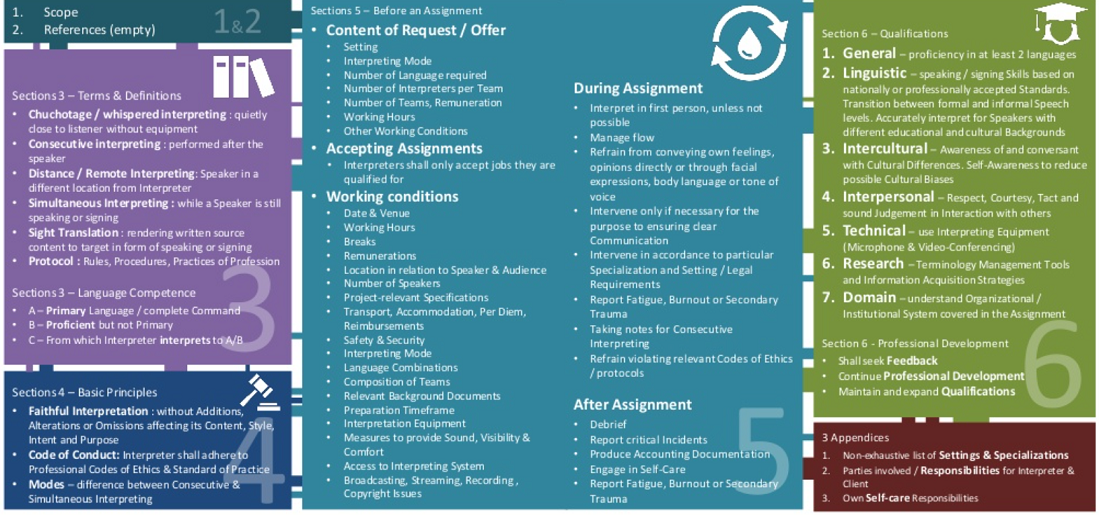